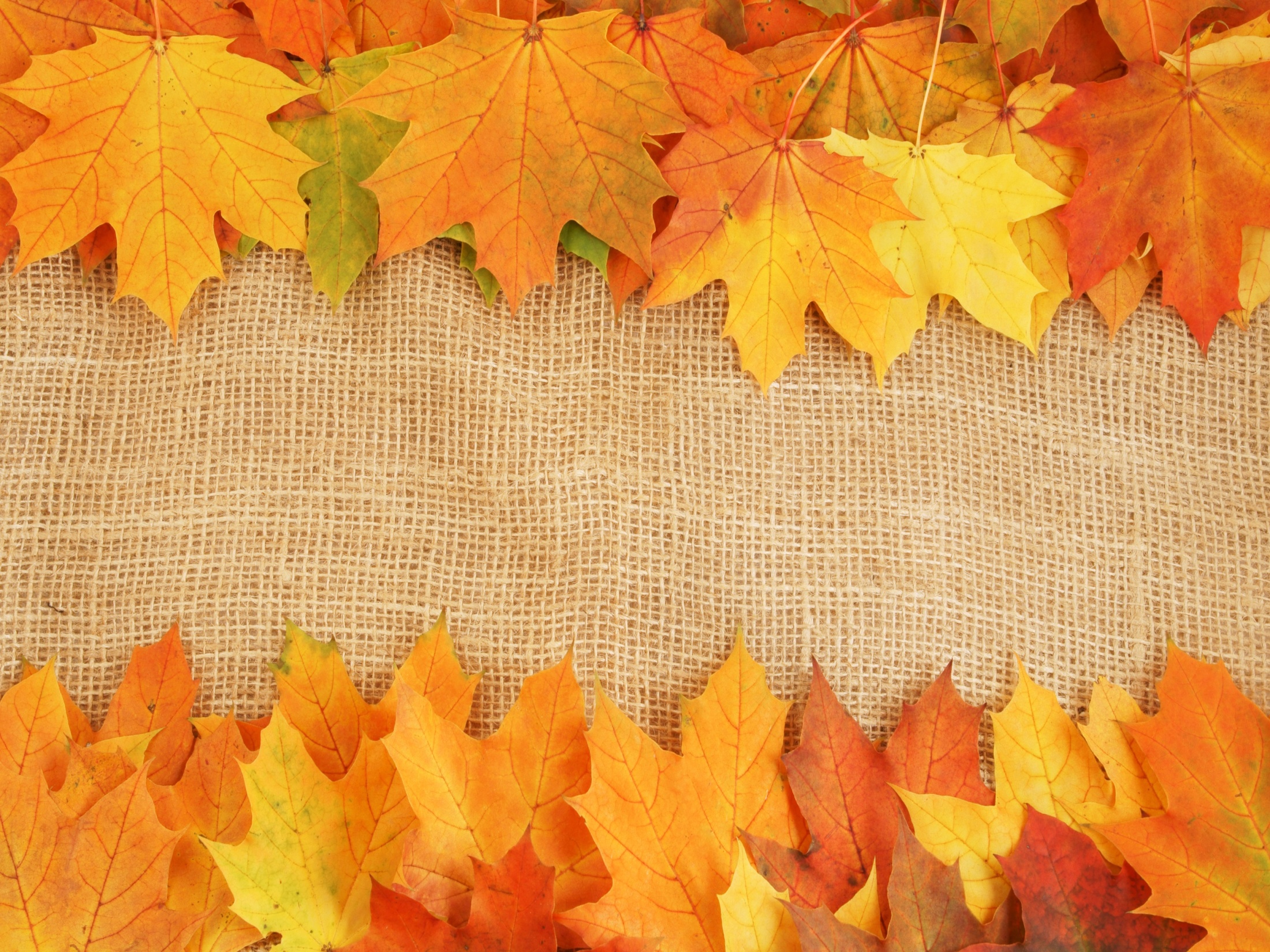 The World of Professions.My Parents` Occupations.
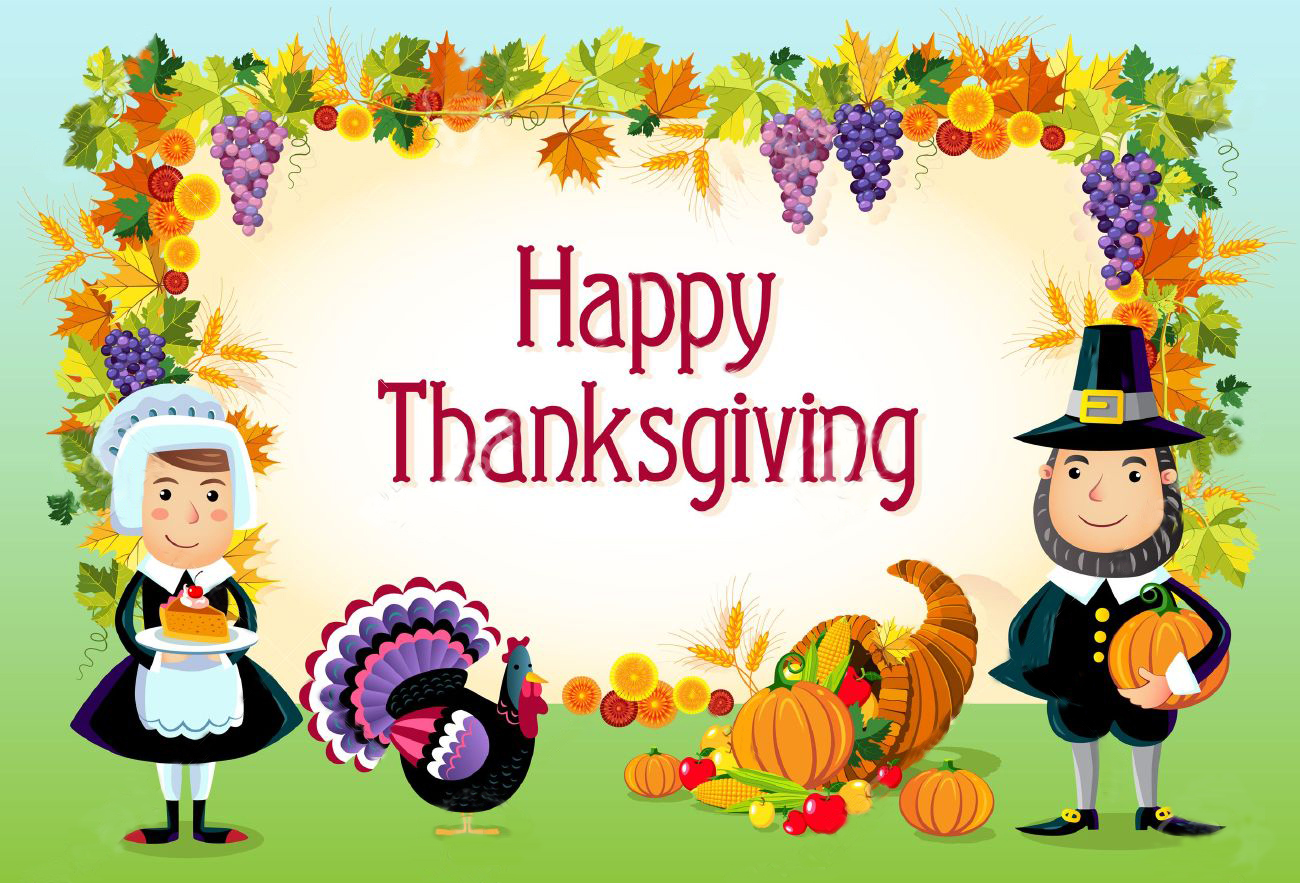 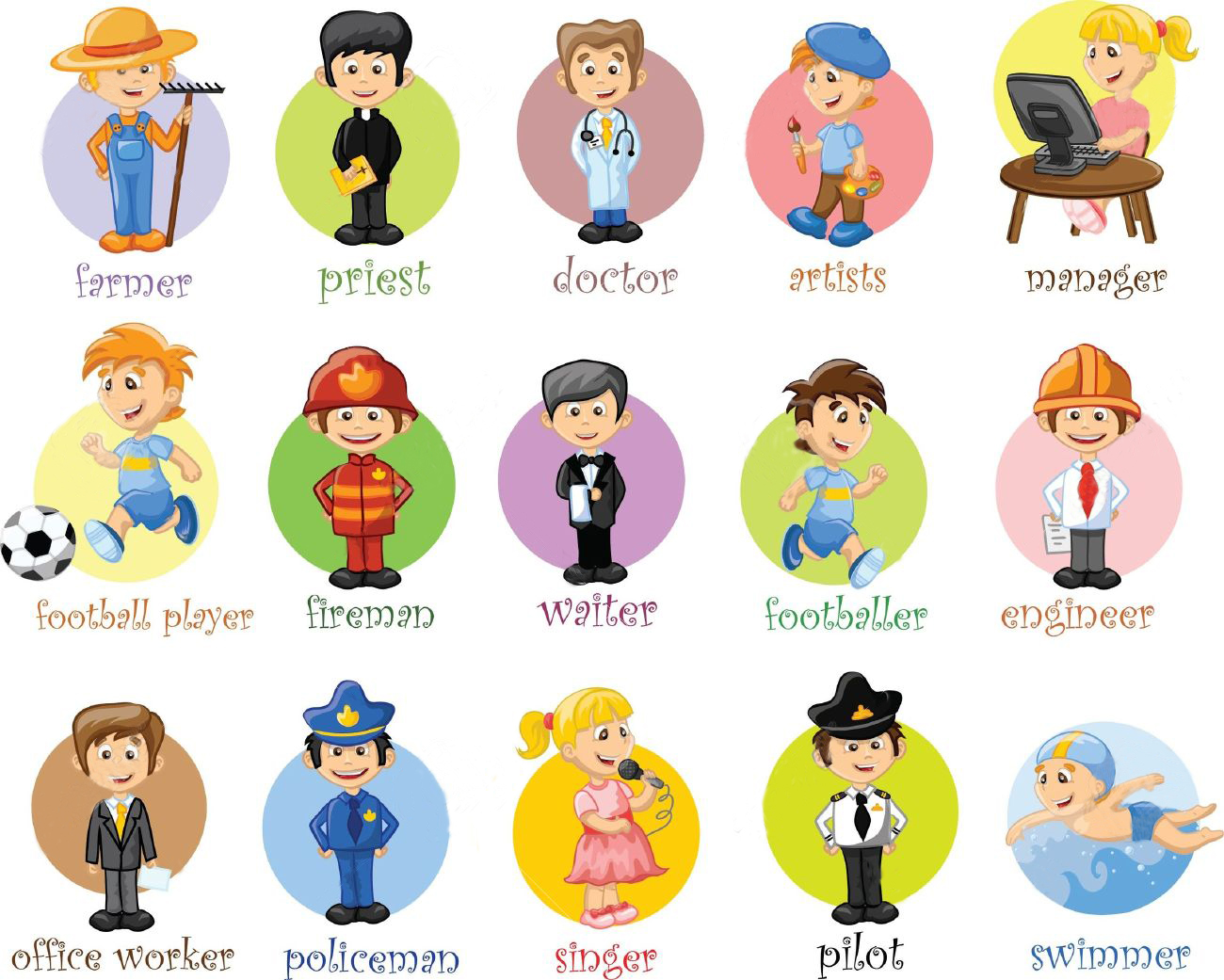 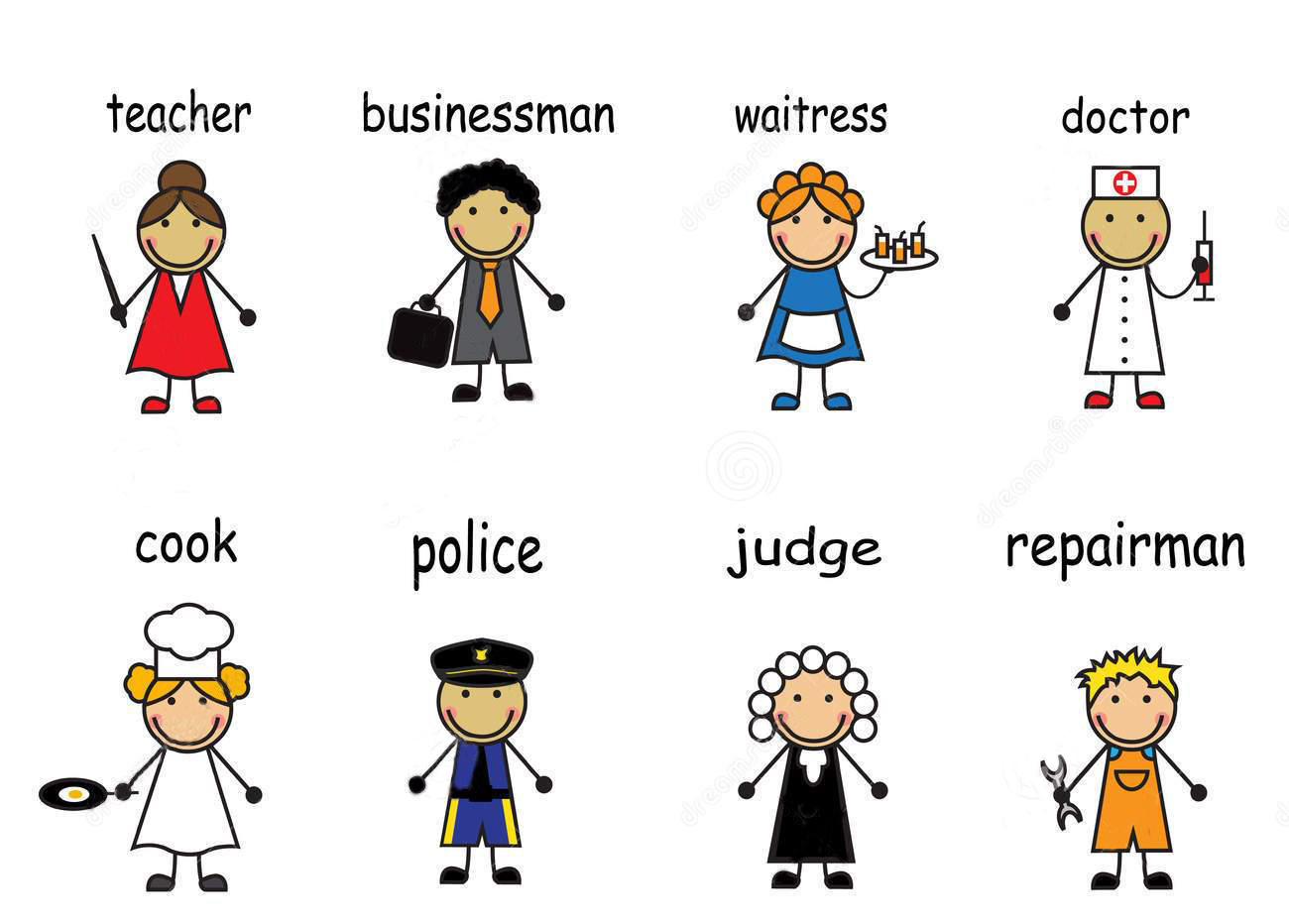 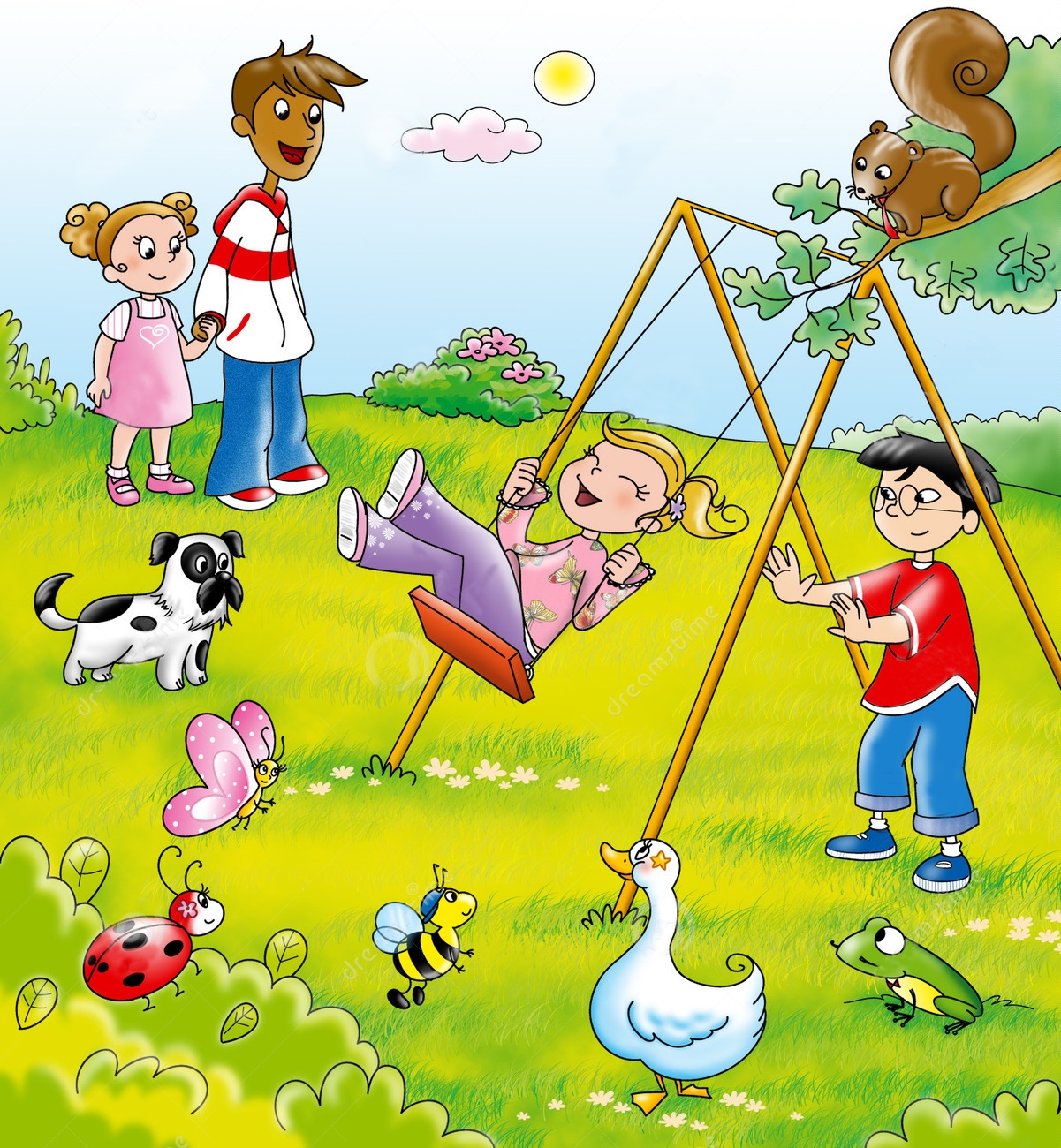 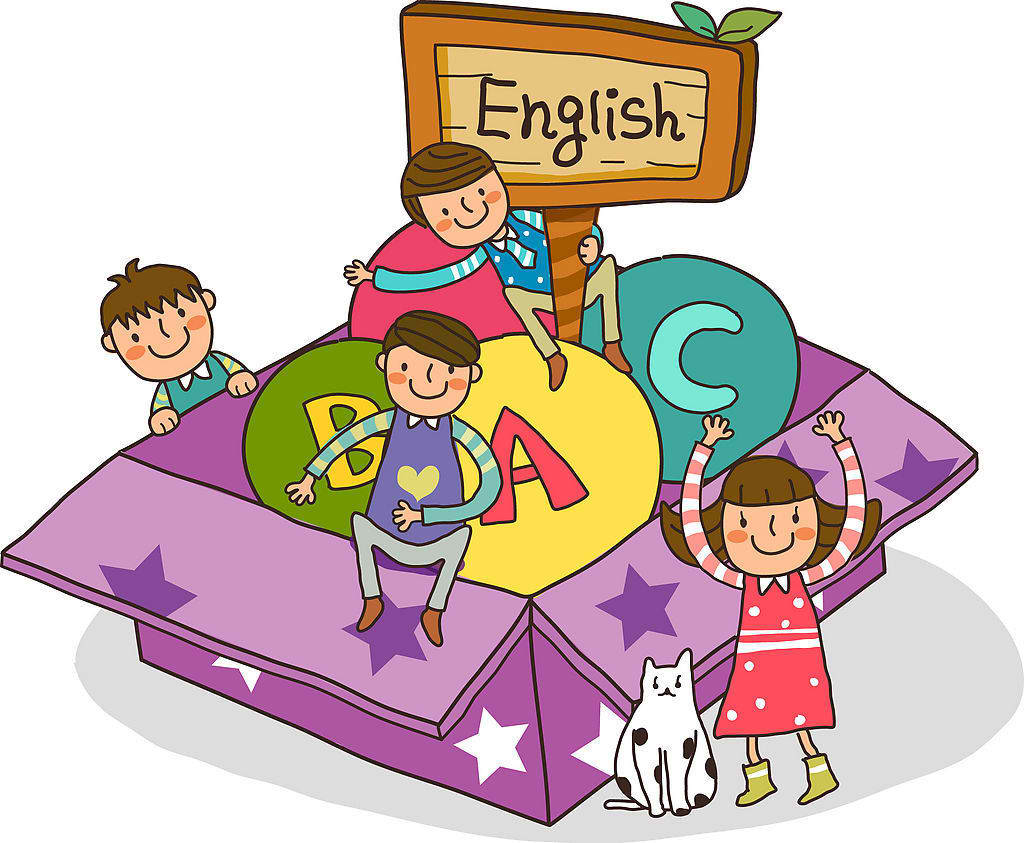 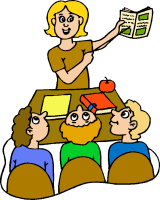 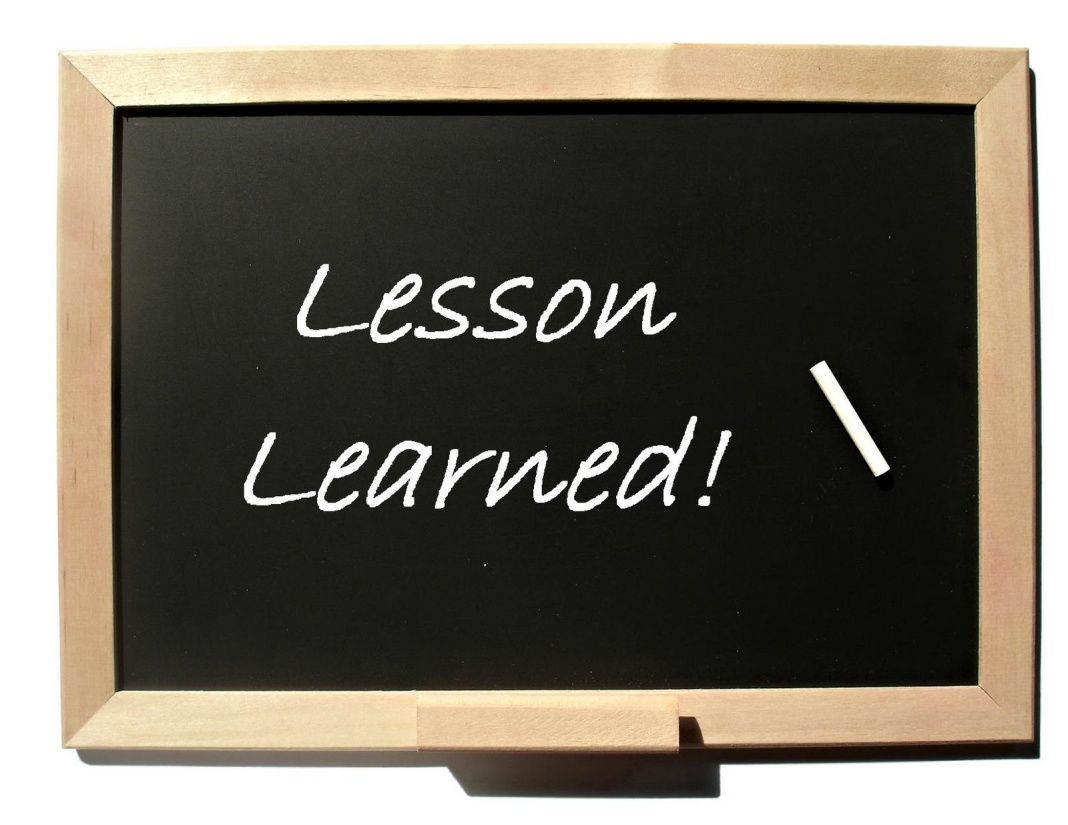